LUYỆN TẬP 2
Viết đoạn văn kể việc đã làm cùng người thân
1. Quan sát tranh, nêu việc các bạn nhỏ đã làm cùng người thân.
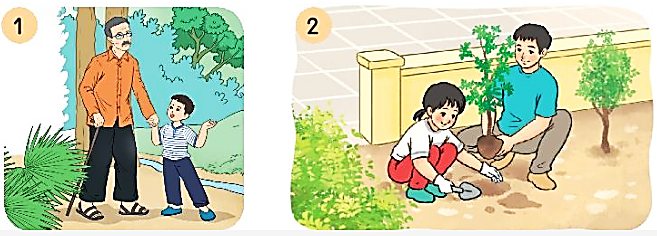 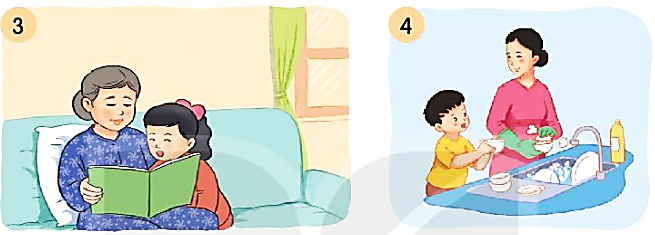 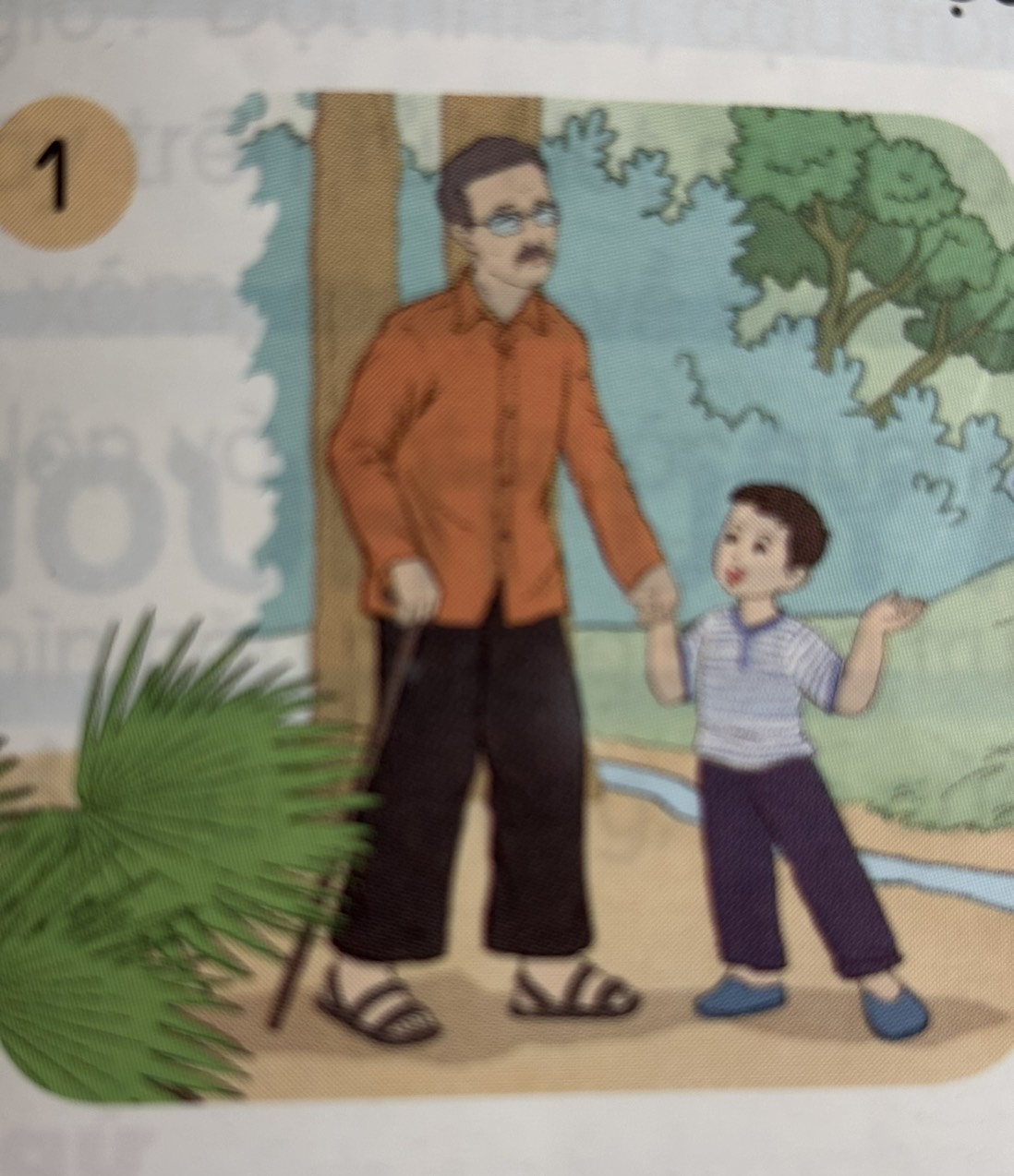 Bạn nhỏ cùng ông đi dạo.
-  Tranh vẽ những ai?
- Các bạn đang làm gì?
- Khi tham gia hoạt động đó các bạn cảm thấy thế nào?
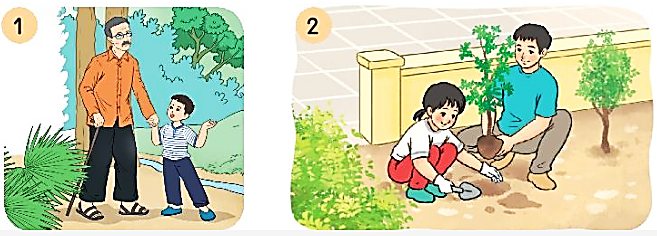 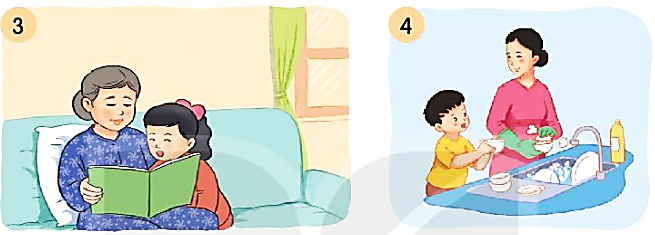 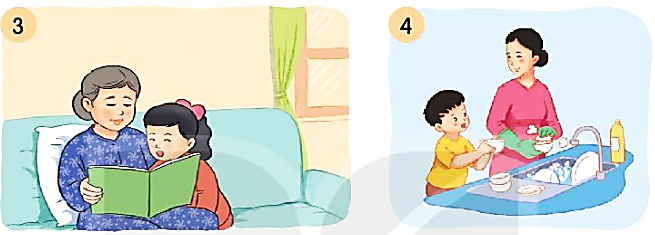 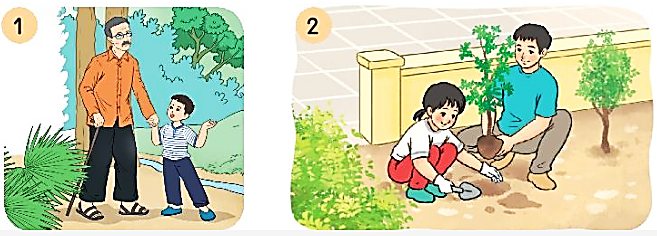 Bạn nhỏ cùng bố trồng cây.
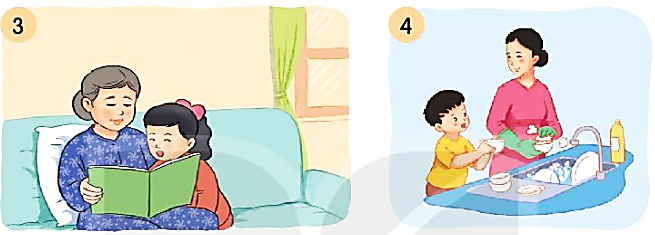 Bạn nhỏ cùng bà đọc sách.
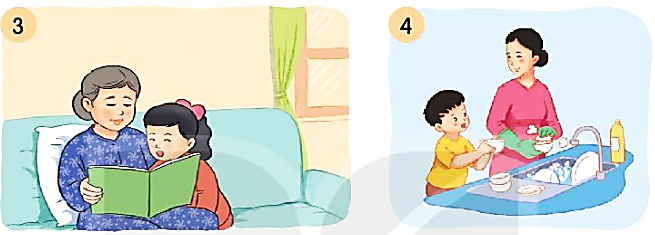 Bạn nhỏ cùng mẹ rửa bát.
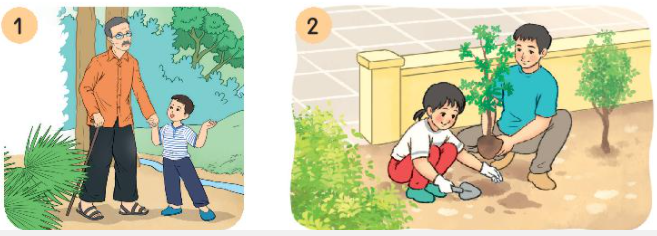 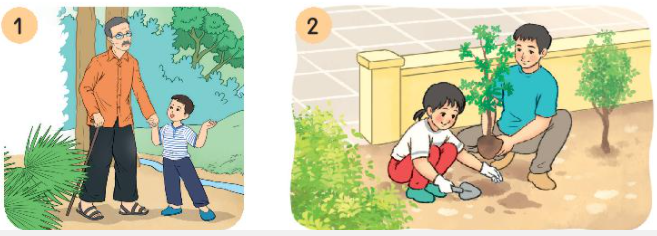 Bạn nhỏ cùng ông đi dạo.
Bạn nhỏ cùng bố trồng cây.
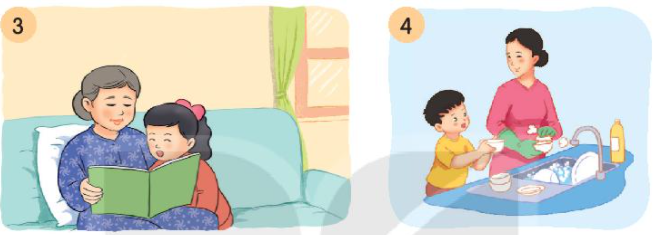 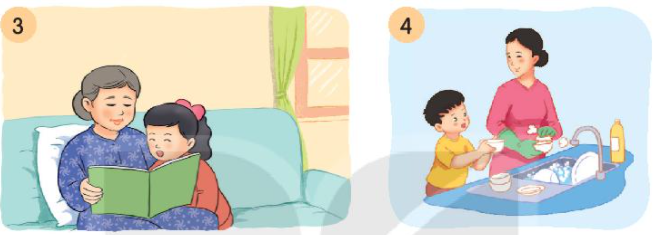 Bạn nhỏ cùng bà đọc sách.
Bạn nhỏ cùng mẹ rửa bát.
2. Viết 3 – 5 câu kể về một công việc em đã làm cùng người thân.
Gợi ý
- Em đã cùng người thân làm việc gì? Khi nào?
- Em đã cùng người thân làm việc đó như thế nào?
- Em cảm thấy thế nào khi làm việc cùng người thân?
Yêu cầu viết đoạn
- Đoạn văn viết về một công việc em đã làm cùng người thân.
- Đoạn văn viết từ 3 – 5 câu.
- Đầu câu viết hoa, cuối câu có dấu câu phù hợp. 
- Câu đầu tiên viết lùi vào một ô
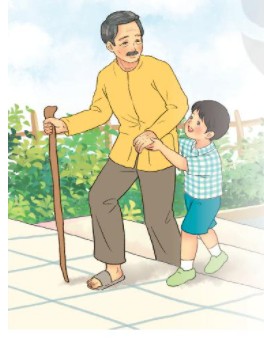 Củng cố - Dặn dò
Về nhà kể thêm một số công việc khác mà mình đã làm cùng người thân cho người thân nghe.